Задания биологической тематики в КИМ для итоговой аттестации по географии
Ведущий научный сотрудник отдела сопровождения ФГОС
 Института развития образования Пермского края  Акулов Александр Алексеевич 
aaalexperm@yandex.ru
*КИМ ЕГЭ по географии традиционно включают задания биологической тематики, проверяющие освоение выпускниками содержания разделов школьных курсов географии  «Природа Земли и человек», «Страноведение», «География России», «Природопользование и геоэкология». Наибольшее количество заданий (11) в 2019 г. базировалось на содержании курса географии России.
Минимальный балл ЕГЭ 2019 г. в сравнении с минимальным баллом 2018 г. не изменился (11 первичных баллов / 37 тестовых баллов), при этом доля выпускников, не набравших минимального количества баллов, сократилось с 7,1% в 2018 г. до 5,8% в 2019 г.
Наблюдаемое сокращение числа выпускников с минимальным баллом, увеличение доли высокобалльников связано с неизменностью предлагаемой модели ЕГЭ по географии и отработанностью заданий за последние несколько лет, повышением общего уровня подготовленности выпускников к экзамену. Повышение результатов обусловлено также и детальным анализом типичных ошибок участников ЕГЭ в методических рекомендаций ФГБНУ «ФИПИ», усилением внимания к системе подготовки учителей в регионах.
___________________________________________________________________
* Методические рекомендации для учителей, подготовленные на основе анализа типичных ошибок участников ЕГЭ 2019 года по ГЕОГРАФИИ /А.А. Лобжанидзе и др. : Федеральный институт педагогических измерений. – М.; 2019.
КИМ ЕГЭ 2019 г. по биологии содержит задания по тематическим блокам «Система и многообразие органического мира», «Экосистемы и присущие им закономерности» для проверки знаний об экологических факторах, экосистемах и их развитии, о круговороте веществ в биосфере; умений устанавливать взаимосвязи организмов в экосистемах, выявлять причины устойчивости, саморазвития и смены экосистем. 
По разделу «Природа Земли и человек» большинство участников экзамена в целом достигли уровня требований.
По результатам 2019 г. выпускники показали лучшее понимание проявления широтной зональности и высотной поясности (в среднем 64%), продемонстрировали знание типичных почв и характерных растений в природных зонах тайги, лесостепей и степей, знания географического положения природных зон.
Знание и понимание особенностей климата материков, положения климатических поясов на Земле, закономерностей распространения тепла и влаги продемонстрировали 52% экзаменуемых.
Участники ЕГЭ 2019 г. в целом освоили требования по разделу «Страноведение».
Знания географической специфики отдельных стран (государственного устройства; географического положения; особенностей природы, населения и хозяйства; специализации в системе международного географического разделения труда) проверяется в задании 11 (базового уровня сложности). Знание географической специфики отдельных стран усвоили 60% выпускников. При этом необходимо отметить, что знания о социально-экономической специфике этих стран усвоены лучше, чем знания об особенностях их природы. Лишь каждый пятый выпускник дал полный правильный ответ, характеризующий природу Франции; примерно 40% участников ЕГЭ ошибочно полагали, что «на бóльшей части Средиземноморского побережья страны распространены смешанные и широколиственные леса» вместо жестколистных вечнозелёных лесов и кустарников.
Чем примечательны жестколистные и вечнозеленые леса и кустарники? Географическое положение определило состав их флоры и фауны. На севере от них находятся леса умеренного климата. С юга к ним подступают бескрайние пустыни, саванны и тропические заросли. Такое расположение обусловило специфический состав животного мира, который напоминает симбиоз фауны соседних областей.
Одна из самый заметных климатических особенностей – теплый и влажный периоды не совпадают по времени. Благодаря такому режиму в этих районах господствуют склерофиты, имеющие ряд отличительных черт. На стволе имеется кора или пробка. Ветвиться растения начинают практически от земли, формируют широчайшие кроны. Жесткая листва сохраняется на протяжении нескольких лет. Нередко листовые пластинки на нижней стороне имеют опушение или восковое покрытие. Высокое содержание эфирных масел. Глубокое проникновение корней в почву (до 20 м). Видовое разнообразие велико. Основной период роста флоры приходится на осенне-весенний сезон. В это время растения активно цветут. Леса очень светлые с развитыми ярусами травы и кустов. Преобладают растения с луковицами и клубнями, цветущие осенью или весной. Доминируют пробковые и каменные дубы. Некоторые представители последних имеют высоту 20 м. Области, которые не используются под сельскохозяйственные угодья, перешли в маквис. Это первый этап деградации лесных массивов. Эти области интенсивно вырубаются и страдают от пожаров, которые возникают в период летней засухи. Уничтоженный маквис замещается гаригой – невысокими кустами и травами-ксерофилами. В их числе кермесовый дуб, его высота не более 150 см, но он способен пережить пожар и возродиться - подробнее на FB.ru: https://fb.ru/article/233871/jestkolistnyie-i-vechnozelenyie-lesa-i-kustarniki-geografiya-flora-i-fauna
Вечнозеленые заросли создают:
лавр, дубы каменный и пробковый, олеандры, фисташки, маслины,
сосны (приморская, алепская), можжевельники, кипарисы, кедры (ливанский, атласский, кипрский), пихты,
мирт, дрок, розмарин, лаванда и др.
Летнезеленые леса и кустарники формируют:
платаны, инжир, бук, граб, лавровишня, падуб, виноград, каменная липа.
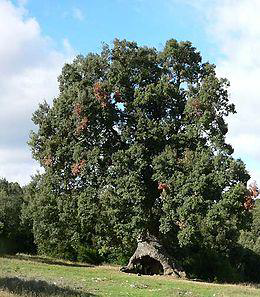 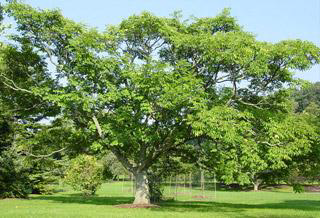 Большинство участников ЕГЭ по географии 2019 г. продемонстрировали достижение требований по разделу «Природопользование и геоэкология»: задания №3 (охрана природы и рациональное природопользование) и 22 (ресурсообеспеченность) успешно выполнили более 60% выпускников.
Тем не менее подготовка значительной части участников ЕГЭ по географии по разделу «Природопользование» имеет существенные недостатки. Более 50% выпускников не знают, что метан является парниковым газом, считая при этом, что одной из основных причин глобальных изменений климата является повышение содержания азота в атмосфере.
Знание природных и антропогенных причин возникновения экологических проблем, основ рационального природопользования и мер по сохранению природы, способность выпускников применить соответствующие знания для решения практических задач проверялось в задании 3. Уровень сформированности понятия «рациональное природопользование» недостаточен. Производство биотоплива из отходов сельскохозяйственного производства лишь половина выпускников отнесла к рациональному природопользованию. При подготовке к экзамену они пытаются механически запомнить «примеры рационального и нерационального природопользования». Начальным условием формирование этого понятия является формирование представлений рационального и нерационального природопользования в отдельных сферах географической оболочки, а также на примере отдельных материков и стран. Впоследствии при изучении как отраслевого, так и регионального раздела курса «География России» нужно систематически включать в образовательный процесс тексты, характеризующие примеры видов природопользования.
Примером таких заданий могут служить следующие.
Пример 6
Несмотря на то, что себестоимость производства электроэнергии на электростанциях с использованием возобновляемых  источников энергии выше, чем на обычных электростанциях, к 2024 г. в нашей стране будут построены солнечные, ветровые, электростанции малых ГЭС общей мощностью 6 Гвт (мощность Красноярской ГЭС). Объясните, почему это может являться примером рационального природопользования.
ИЛИ
При модернизации Норильского горно-металлургического комбината в 2016 г. был закрыт старый никелевый завод, а на медном заводе создан цех по производству серной кислоты из газов, образующихся при выплавке меди. Объясните, почему это является примером рационального природопользования.
При выполнении выпускниками заданий по разделу «Природопользование и геоэкология» отмечаются затруднения при установлении причинно-следственных связей между географическими явлениями. Поэтому при подготовке выпускников важно использовать задания, требующие объяснения тех или иных фактов или явлений окружающей действительности.  
Например, при изучении аспектов влияния предприятий ТЭК на окружающую среду полезно следующее задание, которое может выполняться коллективно и даже с помощью учителя.
Россия подписала Парижское соглашение, направленное на сокращение выбросов углекислого газа в атмосферу. В целях сокращения этих выбросов в нашей стране намечено:
а) развивать энергосбережение;
б) использовать природный газ вместо каменного угля на ТЭС;
в) усилить охрану лесов и развитие лесного хозяйства.
Объясните, каким образом каждая их этих мер может способствовать ограничению повышения содержания углекислого газа в атмосфере.
Участникам ЕГЭ для анализа предлагались суждения о причинно-следственных связях между различными видами хозяйственной деятельности человека, работой предприятий различных отраслей и изменениями в окружающей среде. В других заданиях требовалось оценить тот или иной вид деятельности в качестве примера рационального или нерационального природопользования. Такие типы заданий, а не проверка фактологических знания вызывали наибольшие затруднения.
Усиление парникового эффекта в атмосфере 68% выпускников связывают с повышением содержания углекислого газа в атмосфере, но при этом 35% не понимают, что основной причиной повышения его содержания является сжигание органического топлива. 
Необходимо отметить, что в 2019 г. участники ЕГЭ в целом продемонстрировали достижение всех требований, относящихся к разделу «География России». Знание и понимание особенностей природы нашей страны (задание 5) продемонстрировали более 65% выпускников.
Для повышения уровня подготовленности «слабых» выпускников рекомендуется использовать простые задания, которые требуют применения одного интеллектуального действия и легко поддаются алгоритмизации.
       Для этой группы важно освоить элементы смыслового чтения задания, осознанного подхода к его выполнению. Хороший эффект дает обучение различным способам самопроверки и развитие умения использовать источники географической информации  для выполнения заданий.
     Полезно расширять знание областей практического применения изучаемых закономерностей. Использование межпредметных связей с биологией  поможет сделать эти знания еще более жизненными и лично значимыми.
Для подготовки обучающихся к ОГЭ, ЕГЭ важно оформлять понятия по отдельным темам в систему, что расширит возможности использования не только понятий, но и закономерностей и создает более четкую и научную географическую картину мира. Возможный путь для такой систематизации – создание глоссария понятий по темам.
     Одним из основных путей повышения мотивации обучающихся к изучению географии и предметных итоговых результатов является усиление связи содержания школьного географического образования с жизнью в нашей стране и мире, соответствие его современным достижениям в области географической науки.